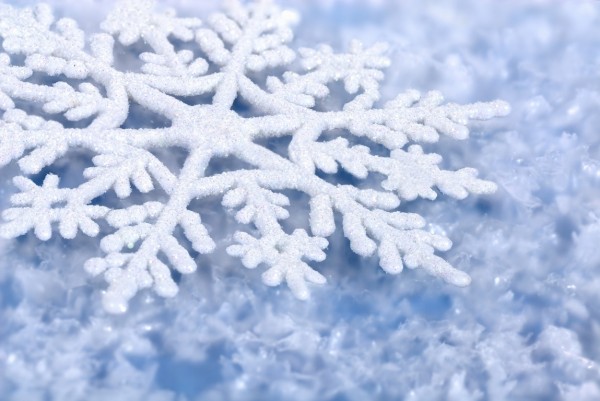 Welcome
The Greeting and Welcome with Announcements
Worship Song“The Lord’s Prayers (It’s Yours)”  Video
Call to Worship
Leader:  Despite how things may seem—God is good all the timePeople:  All the time—God is goodLeader:  The Lord be with youPeople:  Also with you
Hymn “Praise to the Lord, the Almighty”#210
Unison Prayer of Confession
You came to bring light and Your light shines in the darkness!
Forgive us for choosing darkness instead of Your Light.
 
You came to bring love and Your love rises above hatred!
Forgive us for choosing hatred instead of Your love.
Unison Prayer of Confession
You came to bring life and Your life conquers death!
Forgive us for choosing death instead of Your life.
 
You came to call those who were against You, Your friends!
Forgive us treating your friends as our enemies.
Unison Prayer of Confession
You came to establish the Kingdom of God on earth as it is in heaven!
Forgive us for being more in love with the ways of the earth instead of the ways of heaven.
 

Time of silence
Unison Prayer
Soul of Christ, sanctify us; Body of Christ, save us;
Blood of Christ, inebriate us; Water from the side of Christ, wash us;
Passion of Christ, strengthen us; O good Jesus hear us.
(Anima Christi)
Words of Affirmation
Beloved of the Lord God, receive this Good News. As Far as the North is from South and the East is from the West, that is how far God has removed our sins from us in Jesus Christ! In the name of Jesus Christ, we are forgiven. Thanks be to God!
Time of Testimony and Prayer
Discipline of Gratitude:  Thanking 
    God for what God has done.

Prayers of the People

Lord’s Prayer
The Offering
Doxology
Praise God from whom all blessings flow
Praise Him, all creatures here below
Praise Him above ye heavenly host
Praise Father, Son and Holy Ghost
Amen
Hymn “What a Friend We Have in Jesus”#630
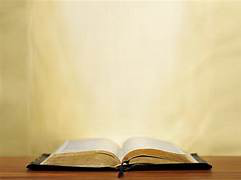 The Lesson From the Gospel
Mark 1:14-20
14 After John was put in prison, Jesus went 
into Galilee, proclaiming the good news of God. 15 “The time has come,” he said. “The kingdom of God has come near. Repent and believe the good news!”
Jesus Calls His First Disciples
16 As Jesus walked beside the Sea of Galilee, 
he saw Simon and his brother Andrew casting a
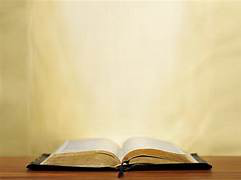 The Lesson From the Gospel
Mark 1:14-20
net into the lake, for they were  fishermen. 17 “Come, follow me,” Jesus said, “and I will send you out to fish for people.” 18 At once they left their nets and followed him.

19 When he had gone a little farther, he saw James son of Zebedee and his brother John in 
a boat, preparing their nets. 20 Without
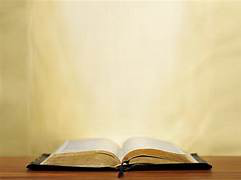 The Lesson From the Gospel
Mark 1:14-20
delay he called them, and they left their 
father Zebedee in the boat with the hired 
men and followed him.
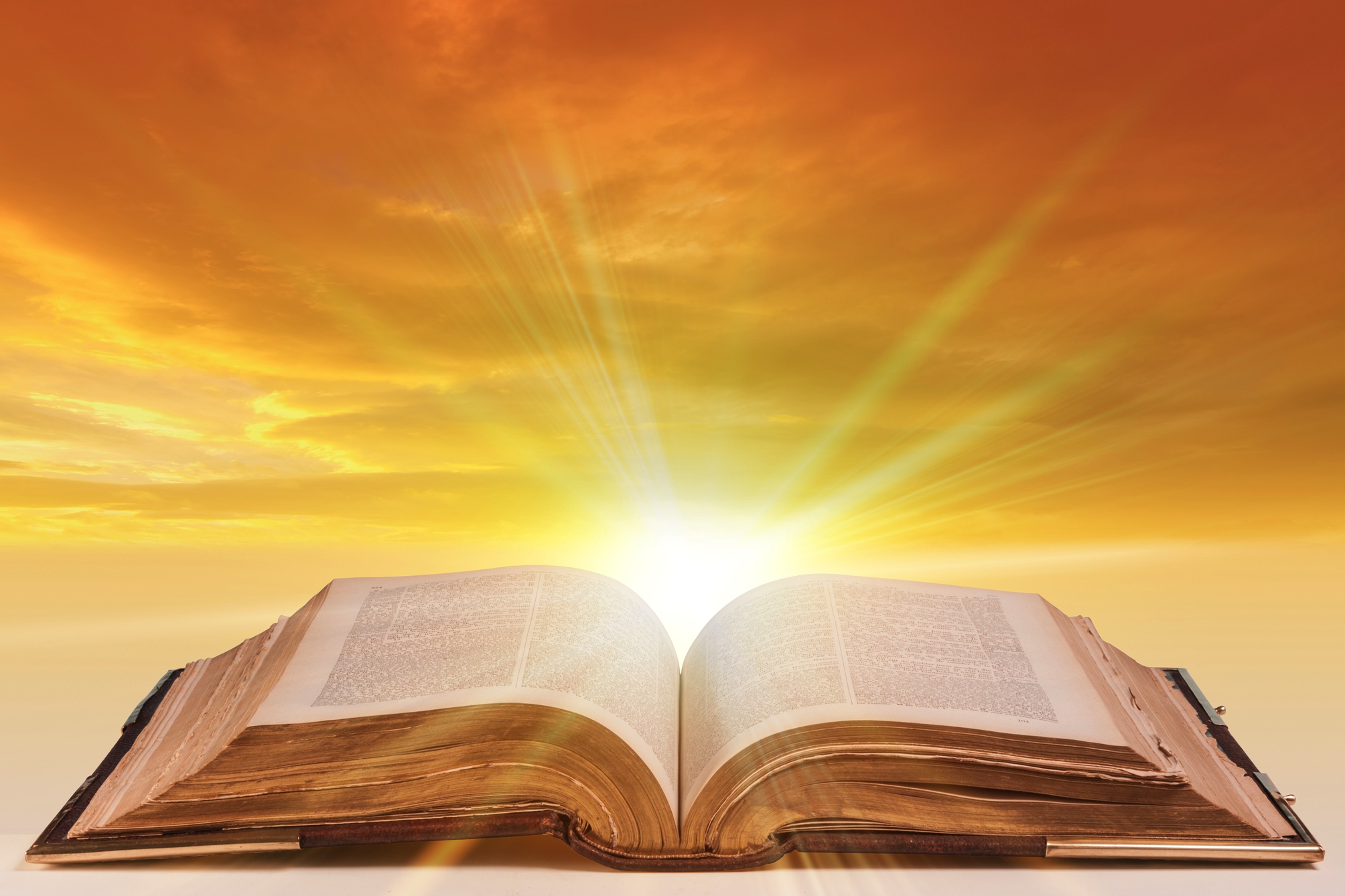 The Message
Worship Song“Healer”Video